An ESS Based Super Beam for Lepton CP violation discovery
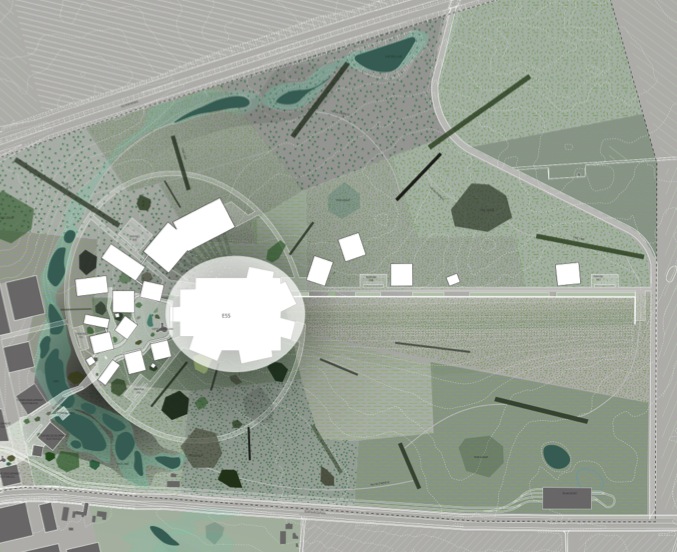 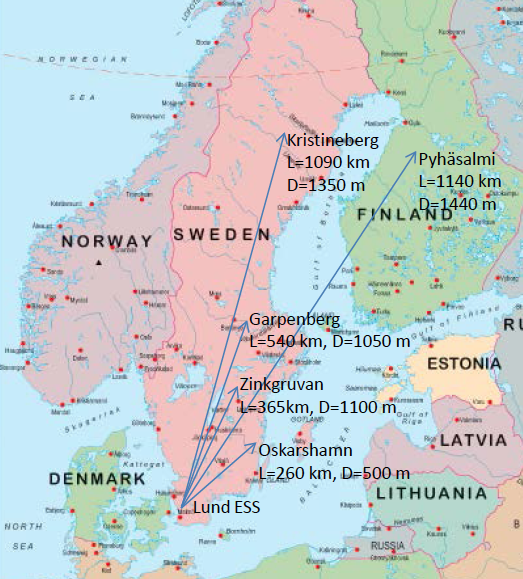 ν
accumulator
target/horn station
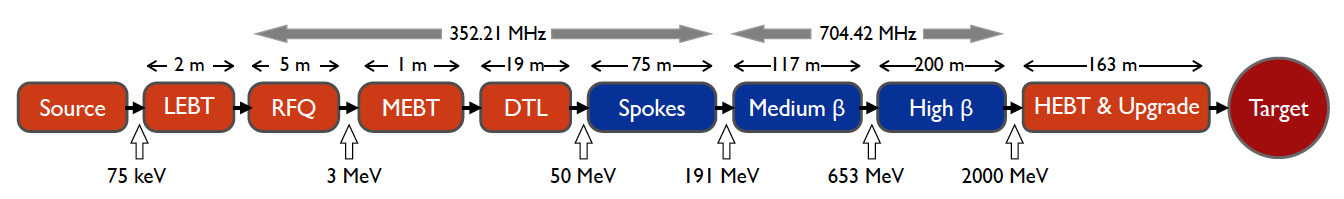 2014-03-24
ESSnuSB presentation to ESGARD                                                      Tord Ekelöf   Uppsala University
1
1
Linac Work Package
Front end
Source
RFQ design
Chopping
Beam physics
H- Losses
Transport
RF sources and Cooling
RF amplifiers and modulators
cooling
Electronics
Control system
Diagnostics
Energy Upgrade
Safety
Costing
Participants: ESS, CERN, Uppsala
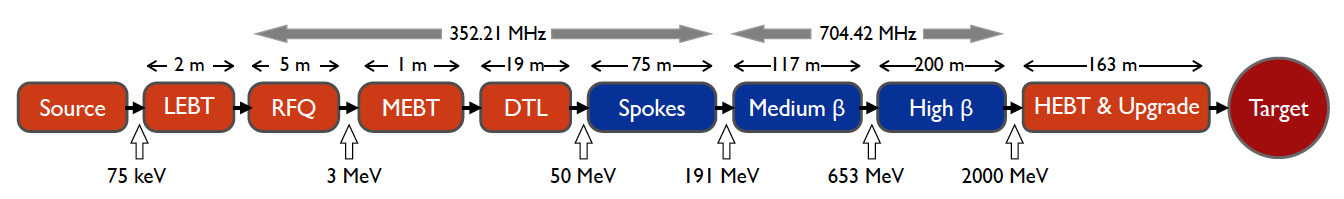 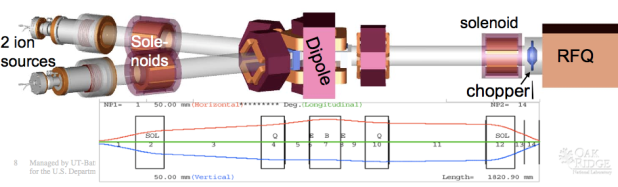 Lund 2014
M. Dracos
2
https://indico.in2p3.fr/conferenceTimeTable.py?confId=10090